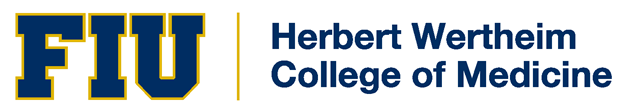 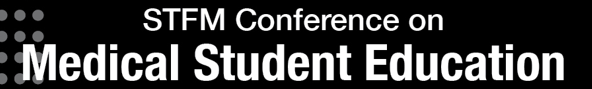 Do Family Medicine NBME Shelf Scores Improve when Students are Allowed to Repeat the NBME Exam at the End of the Academic Year?
Suzanne Minor, MD, FAAFP
Sarah Stumbar, MD, MPH
Rodolfo Bonnin, PhD
Marquita Samuels, MBA Candidate
History of the FM Clerkship
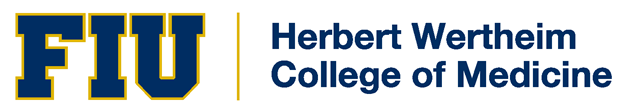 Anecdotally…
Students seemed to do better when they took the shelf at the end of the year than at the end of blocks…
Our Project
Research Objective: To understand the changes in shelf scores when students may repeat the shelf at the end of the year
Hypothesis: Shelf scores will increase for individual students when  students are allowed to repeat the exam
Importance: This may impact the clerkship summative (grading) structure
Background
Mean scores on clerkship examinations improve steadily as the academic year progresses
 
12 week IM clerkship, 1983-84, 1984-85, and 1985-86, University of Illinois College of Medicine at Chicago)1

8 & 12 week Surgery clerkships, 8/1994-7/1995, US Medical Schools2

12 week Surgery clerkship, 6/1985-5/1986, Medical College of Ohio, Toledo, Ohio3
Whalen JP, Moses VK. The effect on grades of the timing and site of third-year internal medicine clerkships. Acad Med 1990;65:708-9. 
Ripkey DR, Case SM, Swanson DB. Predicting performances on the NBME Surgery Subject Test and USMLE Step 2: the effects of surgery clerkship timing and length. Acad Med. 1997 Oct;72(10 Suppl 1):S31-3.
Baciewicz FA Jr1, Arent L, Weaver M, Yeastings R, Thomford NR. Influence of clerkship structure and timing on individual student performance. Am J Surg. 1990 Feb;159(2):265-8.
Methods
25 MS3’s repeated NBME FM Core at the end of their clinical year (3/2014) Optional 
Paired T-test analysis was conducted to compare performance differences between the two administrations of the NBME Family Medicine subject exam
Results
n=26
Results
t(24)=-2.66, p=.001
2 students repeated the year voluntarily, so we pulled them out of this analysis

Effect size between the two administrations was measured using Cohen’s D which yielded a large effect size at 0.79
[Speaker Notes: Cohen’s D general guidelines:  small (0.2), medium (0.5) and large (0.8) when interpreting the effect of an intervention.

T value measures the amount of difference between the before test and after test. The larger the number (positive or negative) the greater the evidence or validity that whatever happened to make the second test score increase happened due to whatever happened between the first and second test administration.  A t value of 0 means that nothing happened- scores remained the same and the null hypothesis was correct which states that there would be no differences between the before and after tests. The greater the T-value the greater the evidence against the null hypothesis.  

The results show a statistically significant difference in scores between the first and second exam administration. 
Results of the first exam administration given immediately after their clinical experience yielded scaled scores ranging from 60-80 (M=67.68, SD=5.12) compared to the national mean (M=71.9, SD=8.7). 
Results of the second administration given at the end of the clinical year yielded scaled scores ranging from 57-90 (M=72.5, SD=7.87) compared to the national mean of 71.9 (SD-8.7); t(24)=-2.66, p=.001.]
Conclusion…
These results suggest that time on clerkships does influence exam performance. 
There may be a bias that "high-achievers" and students going into FM are most likely to opt to optionally repeat the shelf exam...and so they would be more likely to improve/study a lot to ensure that improvement... 
There was no difference in timing of original rotation!  ½ before midpoint and ½ after!
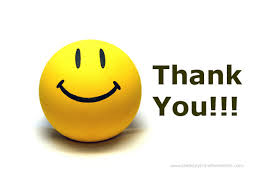 Questions?
I’d love your feedback – Next steps? 
Please complete the evaluation on the app